Robert Prosecký
Fakultní nemocnice u sv. Anny II.interní klinika
Aterosklerosa
Historie
Aterosklerosa je označována jako civilizační onemocnění nicméně je nacházena již na pozůstatcích egyptských mumií

Aterosklerosis vzniklo z řeckého :

Atheros = ovesná kaše
+
Skleros = tvrdý, tuhý

(označení je nacházeno již u Celsa cca před 2 tis. Lety)
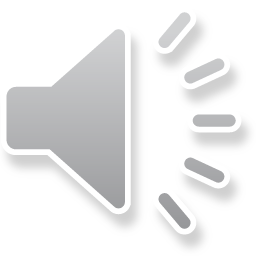 Global Disease Mortality 2002
Cardiovascular disease
Malignant neoplasms
Injuries
Respiratory infections
COPD and asthma
HIV/AIDS
Perinatal conditions
Digestive diseases
Diarrhoeal diseases
Tuberculosis
Childhood diseases
Malaria
Diabetes
Mortality (millions)
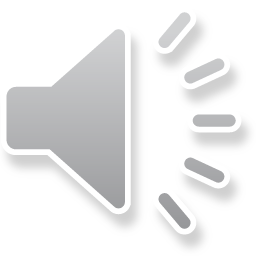 World Health Organization. The World Health Report 2003: Shaping the Future. 2003.
[Speaker Notes: According to 2002 mortality figures compiled for the World Health Organization’s (WHO) World Health Report 2003: Shaping the Future, cardiovascular diseases (CVD) (mainly ischemic heart disease and stroke) were the leading global cause of death, accounting for approximately 16.6 million deaths, followed by cancer (7.1 million deaths), intentional and unintentional injuries (5.2 million), upper and lower respiratory infection (3.8 million), chronic obstructive pulmonary disease (COPD) and asthma (2.9 million), and human immunodeficiency virus/acquired immunodeficiency syndrome (HIV/AIDS) (2.8 million).]
Contribution of Risk Factors to Burden of Disease Mortality*
Blood pressure
Tobacco
Developing countries
Underweight
Alcohol
Developed countries
Cholesterol
Unsafe sex
Overweight
Unsafe water, sanitation, hygiene
Low fruit and vegetable intake
Indoor smoke from solid fuels
Physical inactivity
Percentage of Mortality Attributable to Risk Factors
*Based on The World Health Report 2003. Yach et al. JAMA. 2004;291:2616-2622.
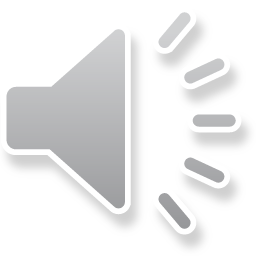 [Speaker Notes: The World Health Report identified the contribution of selected risk factors to mortality worldwide in developing and developed countries. Blood pressure (BP) levels higher than optimal account for the largest percentage of mortality worldwide followed by tobacco use. Cholesterol higher than a level considered optimal is the fifth largest contributor to mortality worldwide.  It is important to note that higher than optimal BP, tobacco use, and higher than optimal cholesterol are major contributors to mortality in both developing and developed countries. Risk factors such as underweight, unsafe sex, unsafe water, poor sanitation, and hygiene are overwhelmingly contributors to mortality in the developing world.]
Vývoj aterosklerosy
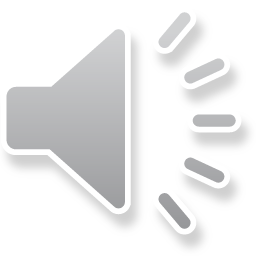 Teorie vzniku aterosklerosy
Lipidová teorie – důvodem jsou zvýšené hladiny tuků v krvi
Infekční teorie – důvodem vzniku je poškození cévní stěny infekcí
Oxidační teorie – důvodem je oxidační stres a v důsledku něj vznikající patologické metabolity poškozující cévní stěnu
Teorie endotelové dysfunkce – důvodem je endoteliální dyfunkce s poruchou endotelu
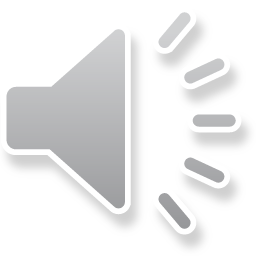 Lipidová teorie
Zvýšené koncentrace tuků způsobují jejich usazování v cévní stěně:

Zvýšené koncentrace LDL cholesterolu
Zvýšené koncentrace triglyceridů
Zvýšená koncentrace Lipoproteinu A
Nízká koncentrace HDL cholesterolu
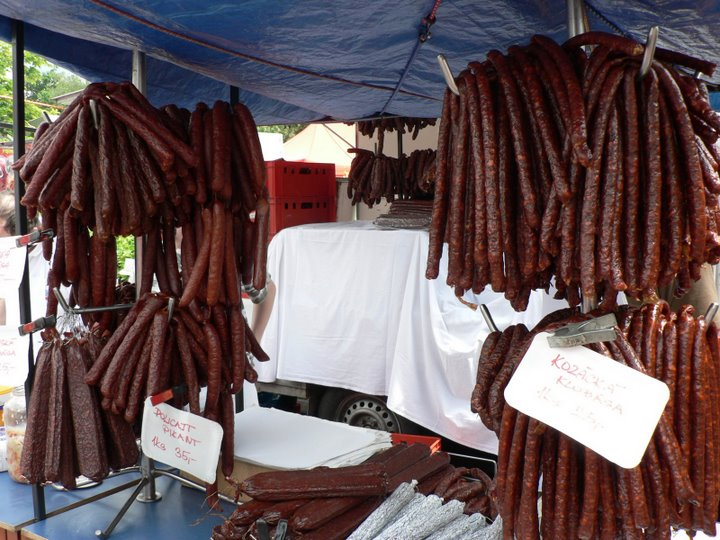 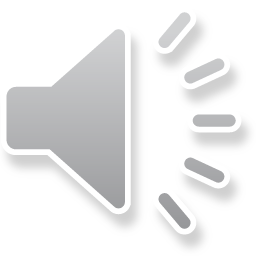 Modifikace LDL
Přímá oxidace apoproteinu B a PL
Vazba aldehydu na aminoskupinu Lys (glc, malondialdehyd) – glykace usnadňuje oxidaci LDL  oxidace glykovaných bílkovin vede k tvorbě AGEs (advanced glycation end-products)
Vícemodifikované LDL nejsou rozpoznávány LDL receptory (pohlcovány makrofágy  a ukládány v podobě kapének  pěnové buňky
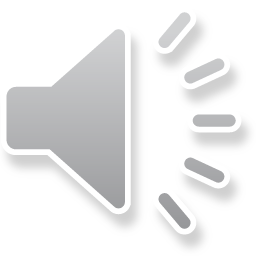 Infekční teorie
Některé mikroorganismy  způsobují poškození cévní stěny + lokální zánět a tím startují aterosklerosu – koincidence??
Helikobacter pylori
Chlamydia pneumoniae
Cytomegalovirus
Herpes simplex
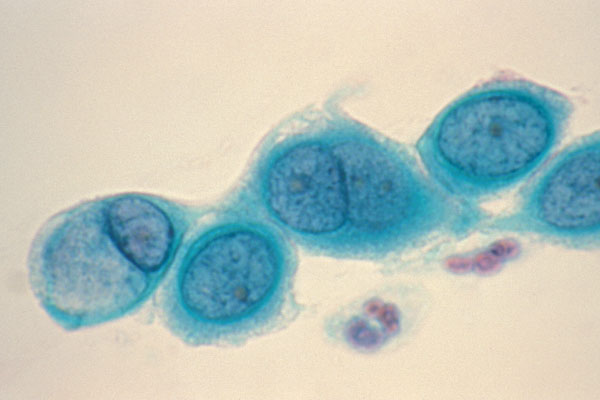 Chlamydia
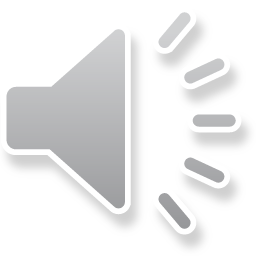 H.pylori
Oxidační teorie
Oxidační stres vede ke vzniku volných radikálů, které poškozují cévní stěnu. Vznikají také škodlivé metabolity.

Oxidované mastné kyseliny
Oxidovaný LDL cholesterol
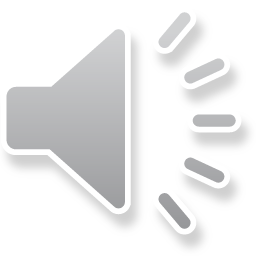 Teorie endoteliální dysfunkce
Poškození endotelu je prvním stupněm, který startuje aterosklerotický proces. Poškození je různé etiologie:
Hyperlipoproteinémie 
Hypertenze
Kouření 
Infekční agens

V důsledku endoteliální dysfunkce dochází k : 
Vasokonstrikci
Inhibici fibrinolýsy
Zvýšené permeabilitě endotelu
Prokoagulační aktivitě
Zvýšené adhesi leukocytů
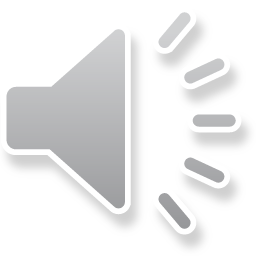 Zánětlivé procesy při aterosklerose
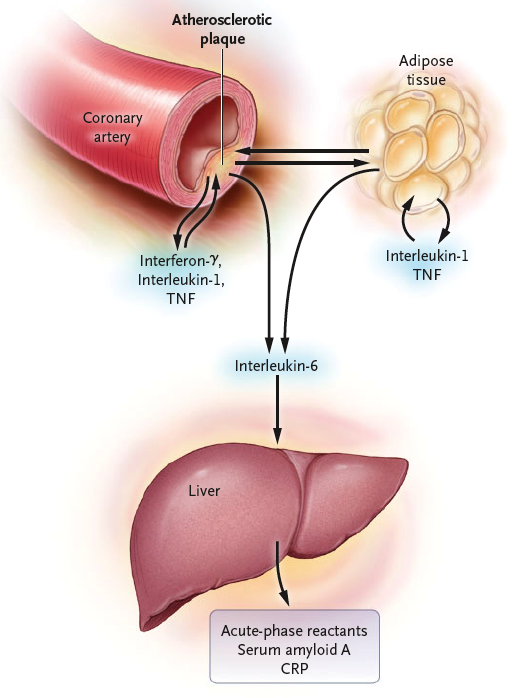 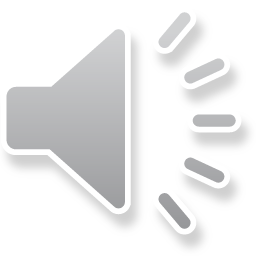 V první fázi na podkladě poškození endotelu dochází k aktivaci adhezních molekul a vazbě leukocytů na cévní stěnu s pronikáním přes endotel
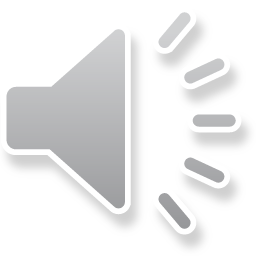 Dochází k akumulaci leukocytů pod endotelem a dochází i migraci hladkých svalových buněk z medie do stejného místa
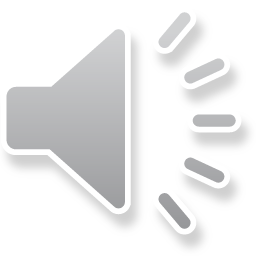 Leukocyty a hladké svalové buňky vstřebávají lipidy a mění se na pěnové buňky. Dochází i zánětu a infiltraci lymfocyty.
Tukový proužek
Lymfocyt
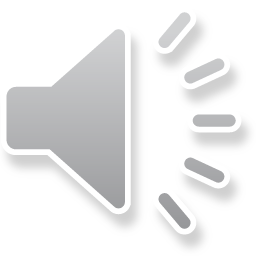 Již zformovaný ateromový plát
Tukové jádro
Lymfocyt
Kolagen
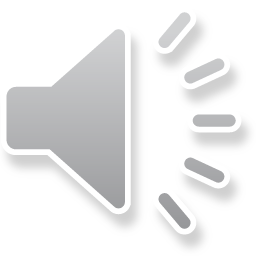 Formy aterosklerotických plátů
Tukové proužky 
Fibroateromové pláty
Komplikované léze
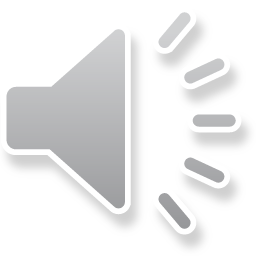 Rizikové faktory
Neovlivnitelné:
Věk 
Pohlaví
Genetická dispozice
Ovlivnitelné:
Hyperlipoproteinémie 
Hypertenze
Kouření
Diabetes mellitus
Obezita
Nízká fyzická aktivita
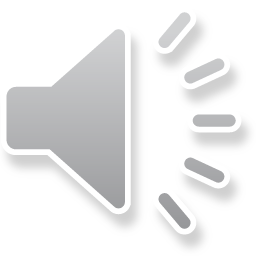 Hyperlipoproteinémie
Dělení:
Hypercholesterolémie 
Hypertriglyceridémie 
Smíšená hyperlipoproteinémie
	
Dle Fredriksona:
 Hyperlipoproteinémie I-V. typu

Dědičné formy:
Familiární hypercholesterolémie  
AD onemocnění frekvence heterozygotů je 1:500 a homozygotů 1:1000000
Defekt apo B 100
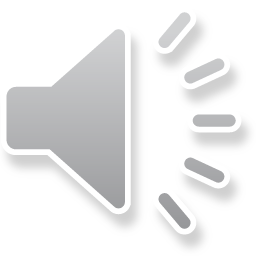 Hypertenze
Hypertenze je definována jako TK nad 140/90 mmHg
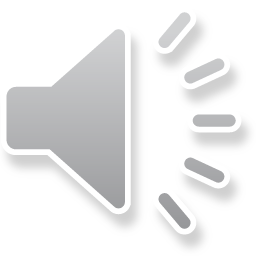 High Worldwide Prevalence of Hypertension
Germany
Finland
Spain
England
Sweden
Italy
Japan
Egypt
South Korea*
United States
Canada
Taiwan
0
10
20
30
40
50
60
70
Prevalence (%)
*South Korean data reflects men aged 30-59 with BP ≥140/90.
Wolf-Maier K et al. JAMA. 2003;289:2363-2369; WHO Collaborating Centre on Surveillance of Cardiovascular Disease Web site.
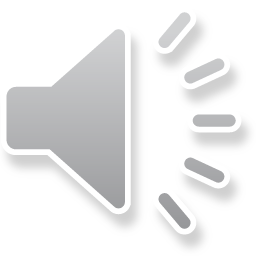 [Speaker Notes: The prevalence of hypertension is high across both industrialized and developing countries, and increases steadily with age.1 In this study, sample surveys that were national in scope and conducted in the 1990s were identified in Germany, Finland, Sweden, England, Spain, Italy, Canada, and the United States.  Collaborating investigators provided tabular data in a consistent format by age and sex for persons at least 35 years of age.  Population registries were the main basis for sampling.  Survey sizes ranged from 1800 to 23100, with response rates of 61% to 87.5%.2  
Each collaborator was asked to provide average sex- age-specific data by 5-year age groups for BP, body mass index (BMI, measured as the weight in kilograms divided by the height in meters squared), and counts of hypertensive individuals by treatment and control status.2]
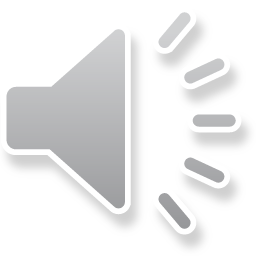 Kouření
Poškození endotelu
Zvýšení oxidace LDL
Snížení koncentrace HDL
Zvýšení zánětlivých parametrů (CRP)
Zvýšení fibrinogenu
Zvýšená pohotovost ke koronárním spasmům
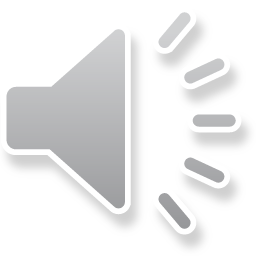 Obezita  - příčiny
Jednorázová konzumace větších kvant potravy
Vynechávání snídaně
Nibbling („uždibování“ nevědomá konzumace např. při sledování TV)
Příjem potravy při stressu (na uklidnění)
Syndrom nočního přejídání
Zvýšená rychlost konzumace potravy
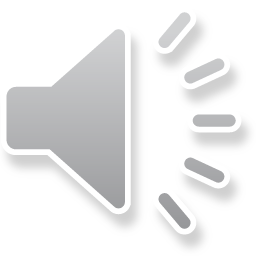 Obezita - klasifikace
Hodnocení obezity dle  BMI
ženy	muži
Zvýšená hmotnost           25,0 - 29,9     20,0 - 24,9
Mírná obezita	             30,0 - 35,0     25,0 - 30,0
Střední obezita	             35,1 - 40,0     30,1 - 35,0
Těžká obezita	             40,1 a více     35,1 a více
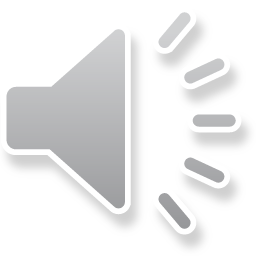 Diabetes mellitus
Glykace proteinů
Zvýšená produkce kyslíkových radikálů
Aktivace zánětlivých cytokinů 
Inzulinová rezistence u DM 2.typu
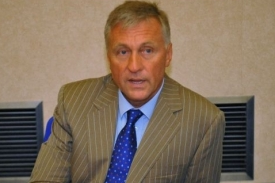 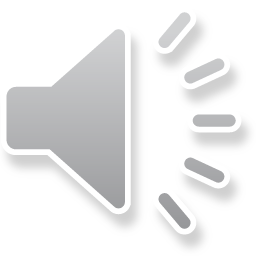 Metabolický (Reavenův) syndrom X
Definice
Obvod pasu u mužů více než 102 cm; u žen více než 88 cm. 
Hladina triglyceridů (při odběru nalačno) rovná či větší než 1,7 mmol/l. 
HDL cholesterol u mužů menší než 1,0; v případě žen menší než 1,3 mmol/l. 
Systolický krevní tlak rovný nebo větší než 130 mm Hg nebo diastolický krevní tlak rovný nebo větší než 85 mm Hg. 
Hladina glykémie (krevního cukru) nalačno rovná či větší než 6,1 mmol/l.
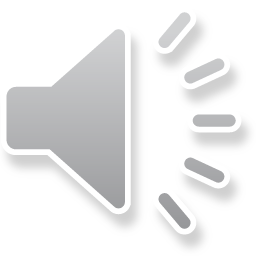 Diagnostika aterosklerosy
Zobrazovací metody
Ultrazvuk
RTG 
Prostý snímek 
CT
Kalciové score
Angiografie
Magnetická rezonance
Biochemické metody
Stanovení lipidogramu
Stanovení homocysteinu
CRP
Stanovení cytokinů
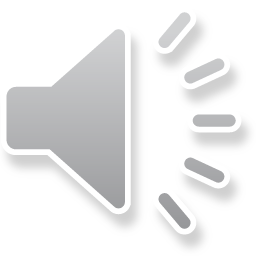 Trombotické komplikace aterosklerosy
Neúplný uzávěr – non STEMI
Úplný uzávěr - STEMI
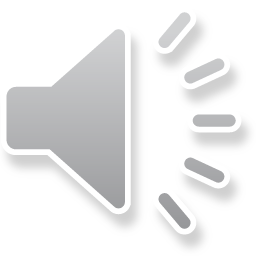 Důsledky ischémie
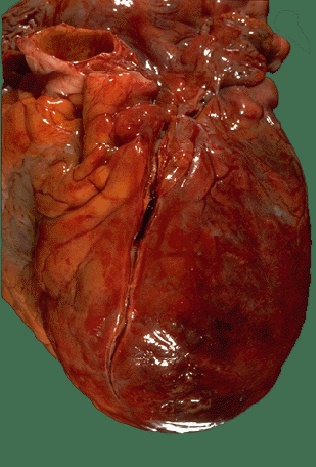 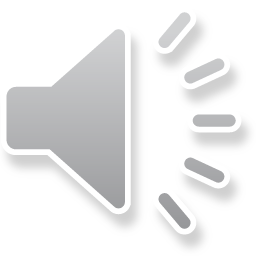 Komplikace aterosklerosy související se změnou průsvitu cév
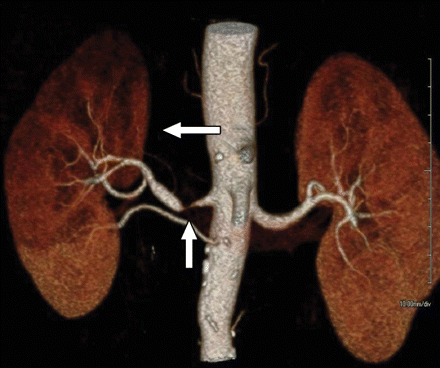 Stenosa renální tepny
Aneurysma břišní aorty
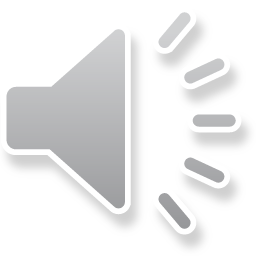 Odhad rizika kardiovaskulárních chorob dle SCORE
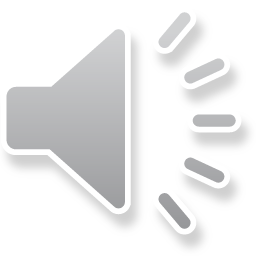 Komplikace aterosklerosy
Ischemická choroba srdeční
Infarkt myokardu
Angina pectoris
Poškození mozku
Transitorní ischemická ataka
PRIND
Infarkt mozku
Vaskulární demence
Renální stenosy 
Ischemická choroba dolních končetin
Aneurysma aorty
Erektilní dysfunkce
Břišní angina
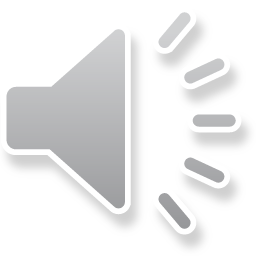 Prevence aterosklerosy
Strava bohatá na antioxidanty
Strava s nízkým obsahem cholesterolu
Omezení solení
Strava bohatá na Ω3 a Ω6 mastné kyseliny
Dle studií – káva, zelenina + ovoce, ořechy
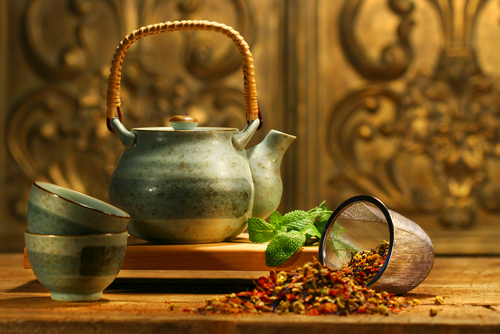 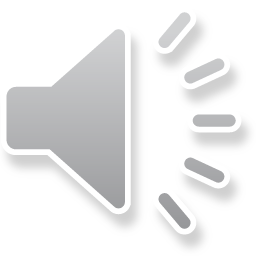 Převratný lék snižující kardiovaskulární mortalitu
Fyzická aktivita 
Snižuje váhu
Snižuje inzulinovou rezistenci
Snižuje TK
Snižuje LDL a současně zvyšuje HDL cholesterol
Má pozitivně ionotropní a negativně chronotropní efekt 
Má zklidňující a antidepresivní efekt
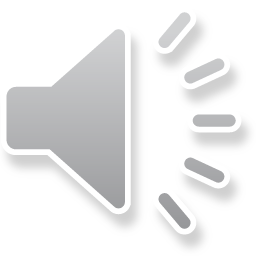 Doporučení ESC pro prevenci kardiovaskulárních chorob
0     3      5      140      5      3      0
0  	Žádný tabák
3  	3km chůze denně, nebo 30min středně těžké aktivity
5	pět porcí ovoce a zeleniny denně 
140 TKs pod touto hodnotou
5	Celkový cholesterol pod 5mmol/l
3	LDL cholesterol pod 3mmol/l
0	Bez obezity, bez DM
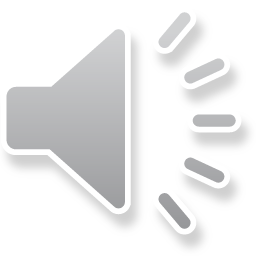